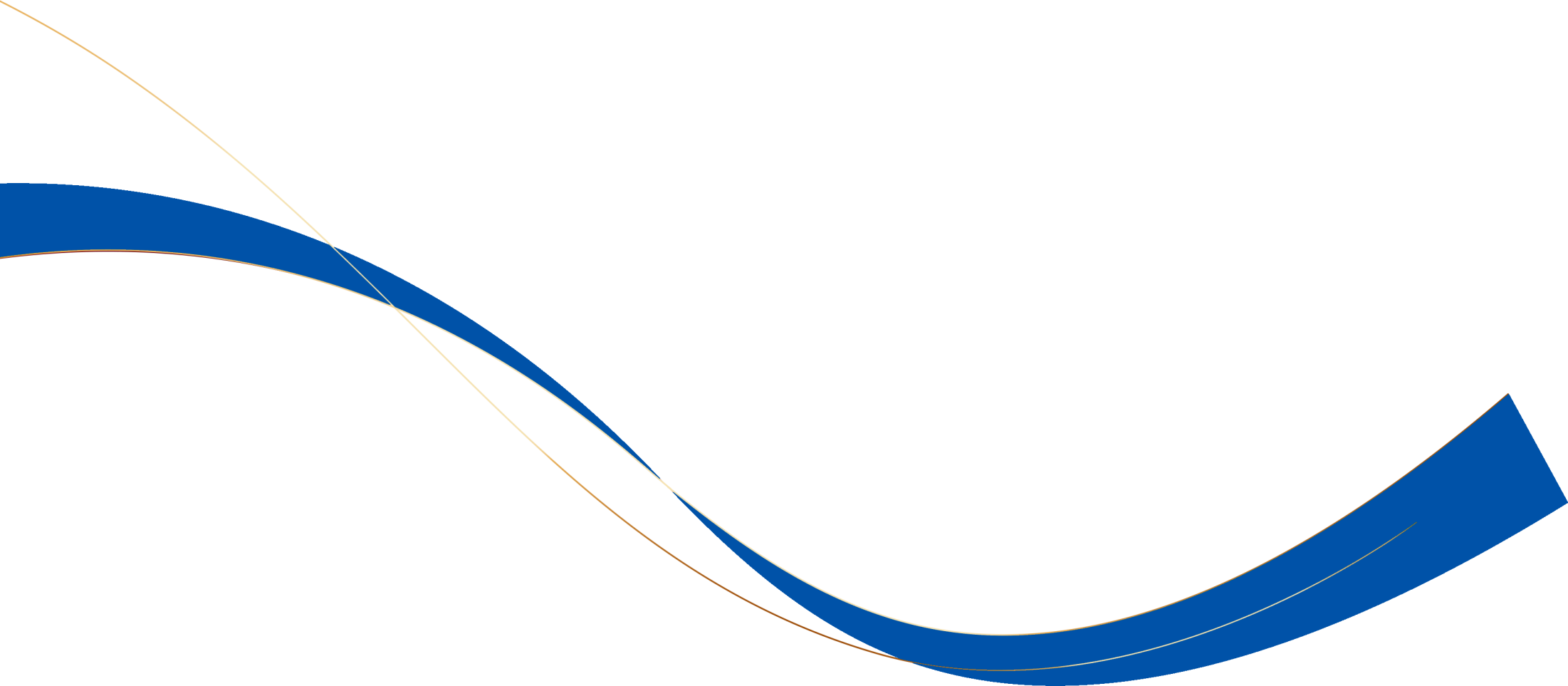 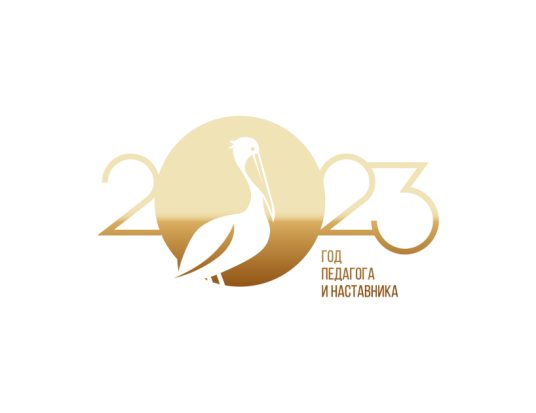 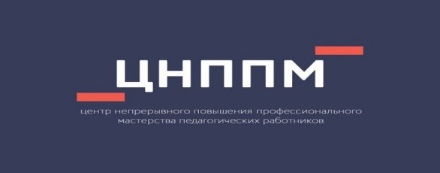 Проектирование образовательной программы ДОО 
 в соответствии с ФОП ДО
(целевой раздел)
 



Кучукова Альбина Виловна,
 преподаватель ЦНППМ 
ГБПОУ Уфимский многопрофильный профессиональный колледж
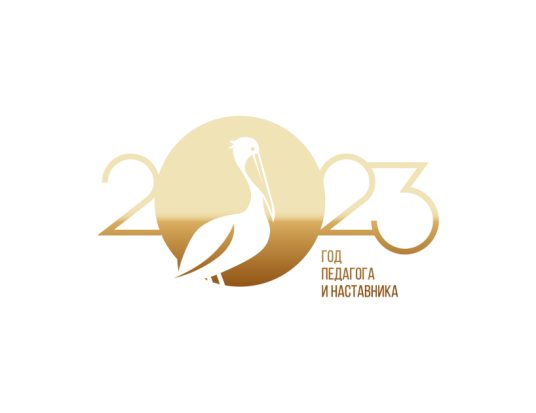 Обзор содержания ФОП ДО
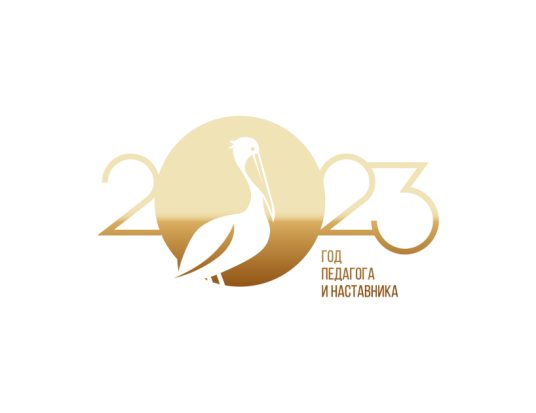 Алгоритм разработки образовательной программы дошкольной образовательной организации
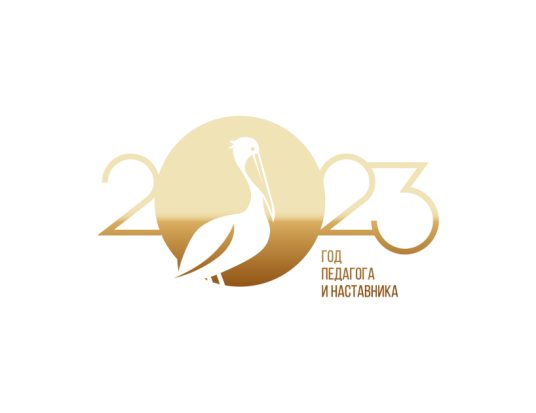 Алгоритм разработки образовательной программы дошкольной образовательной организации
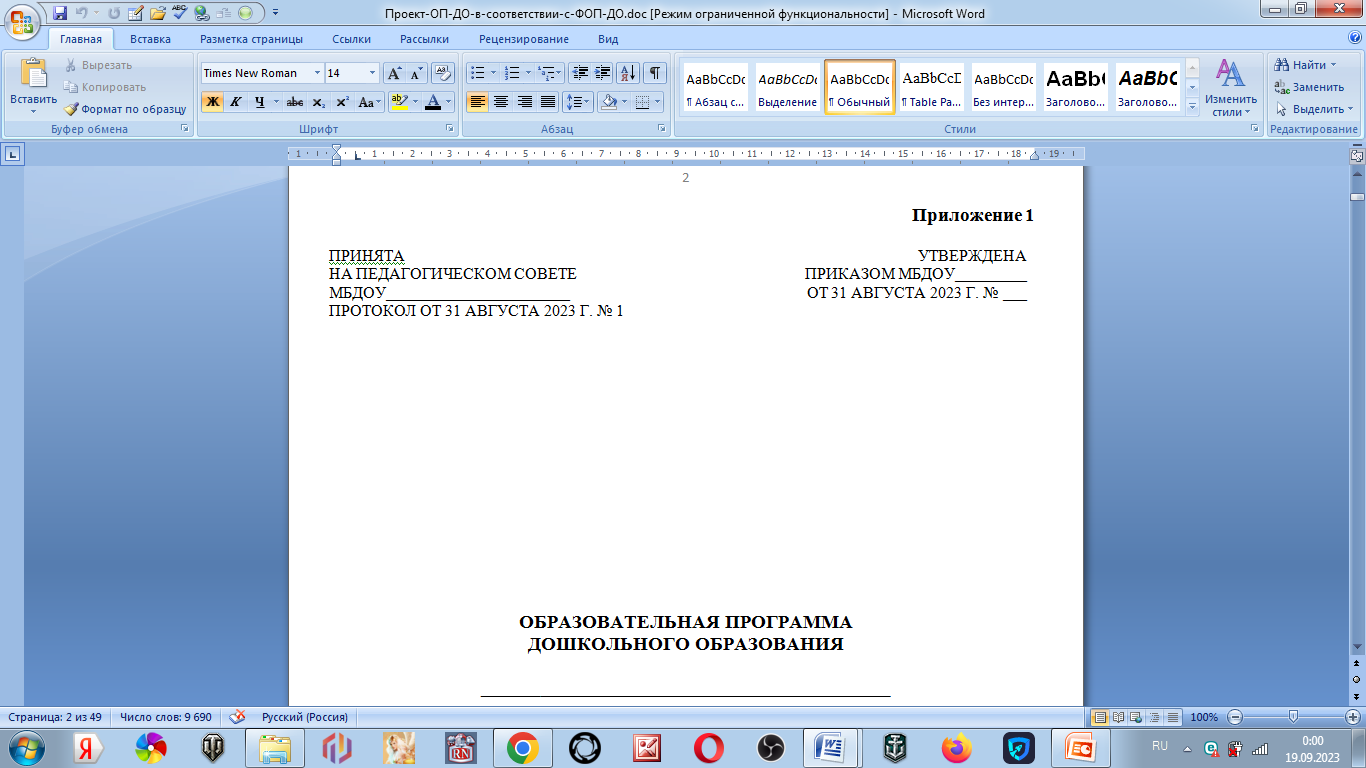 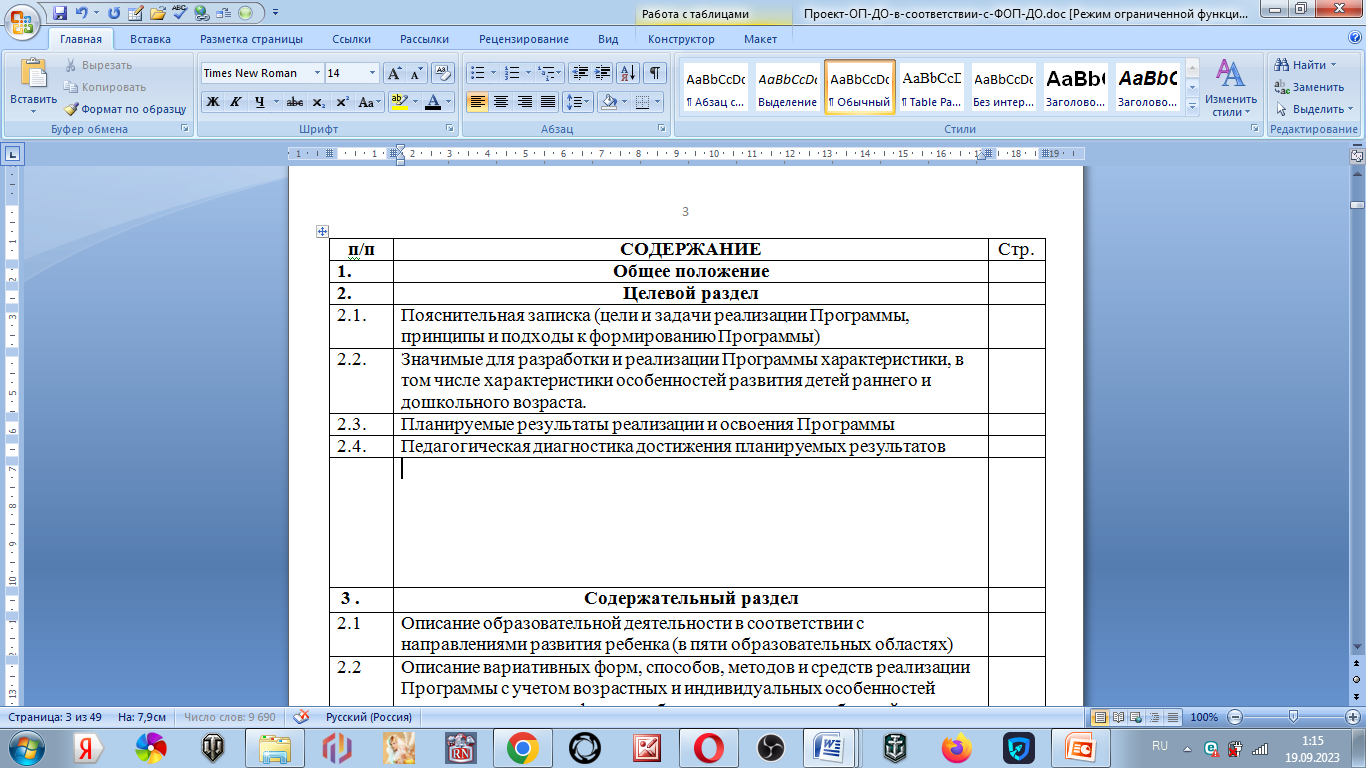 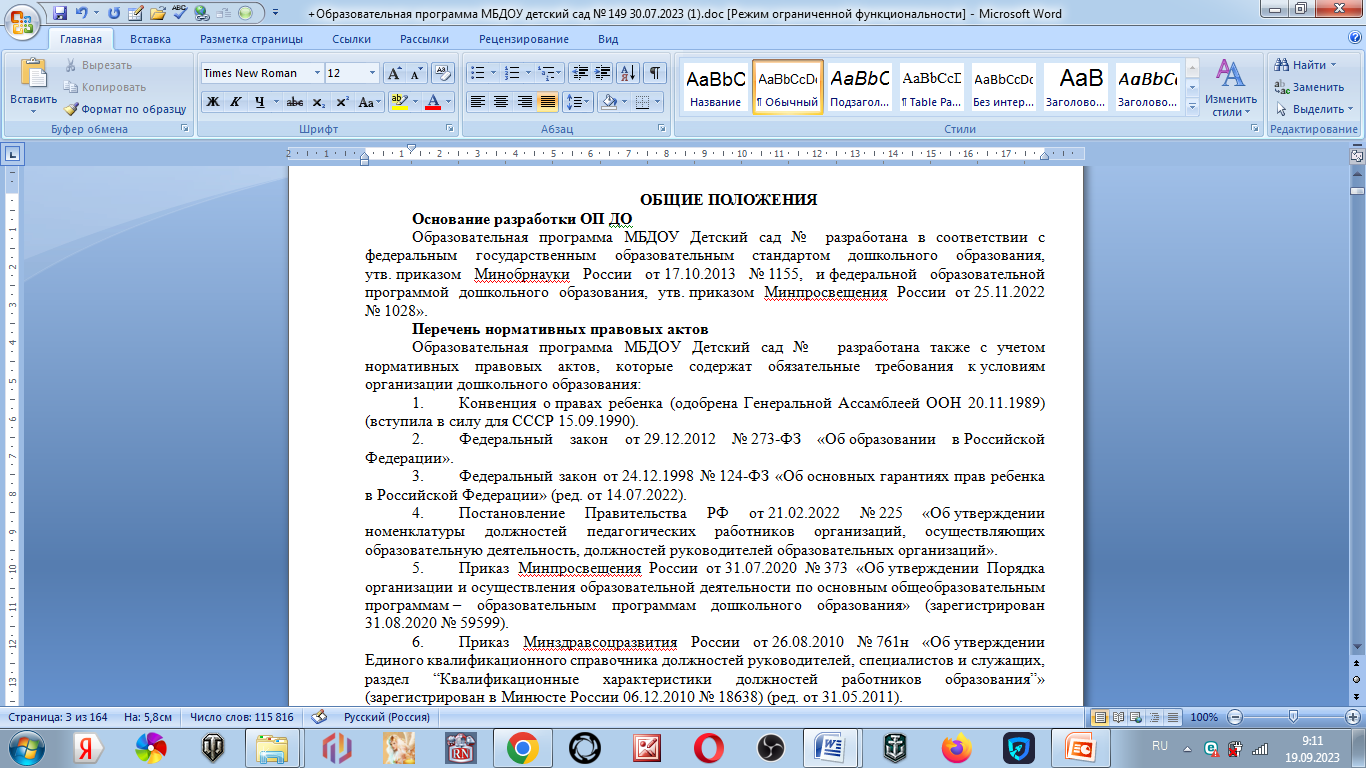 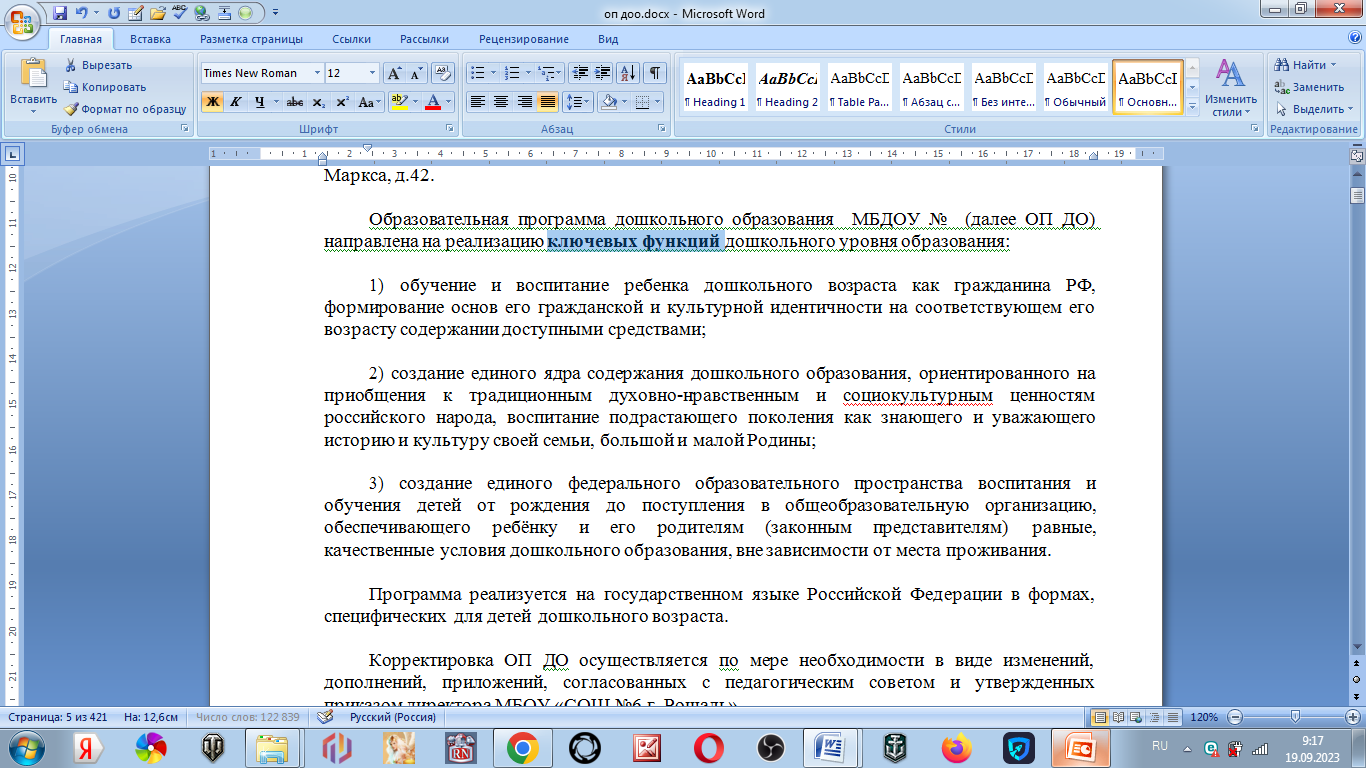 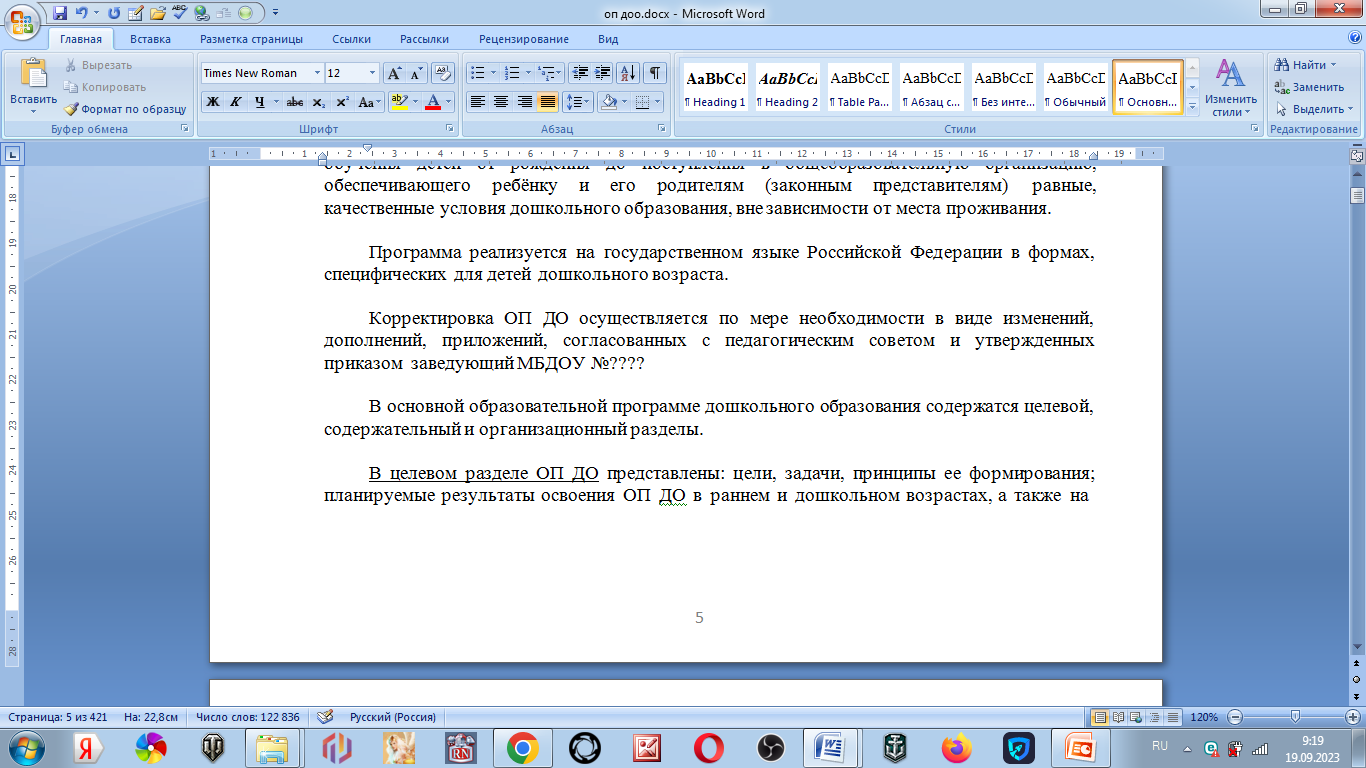 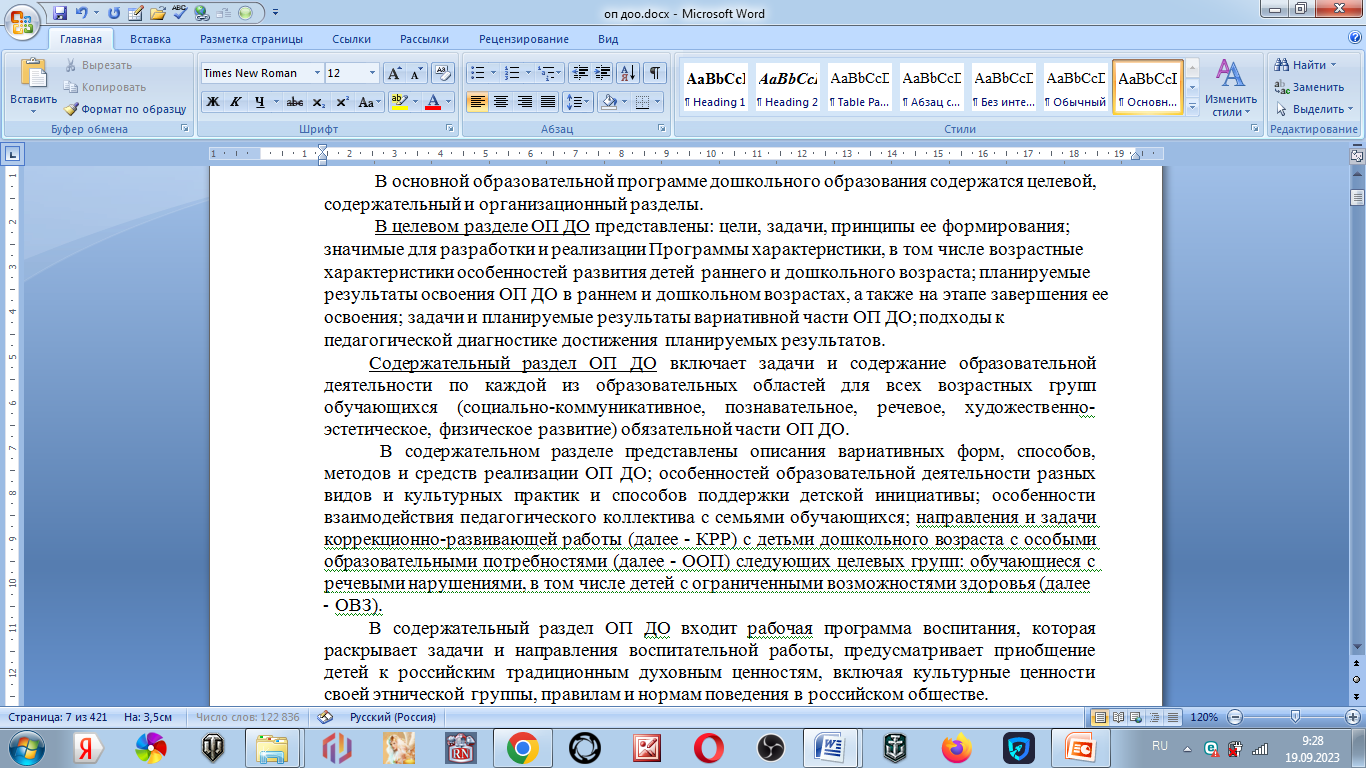 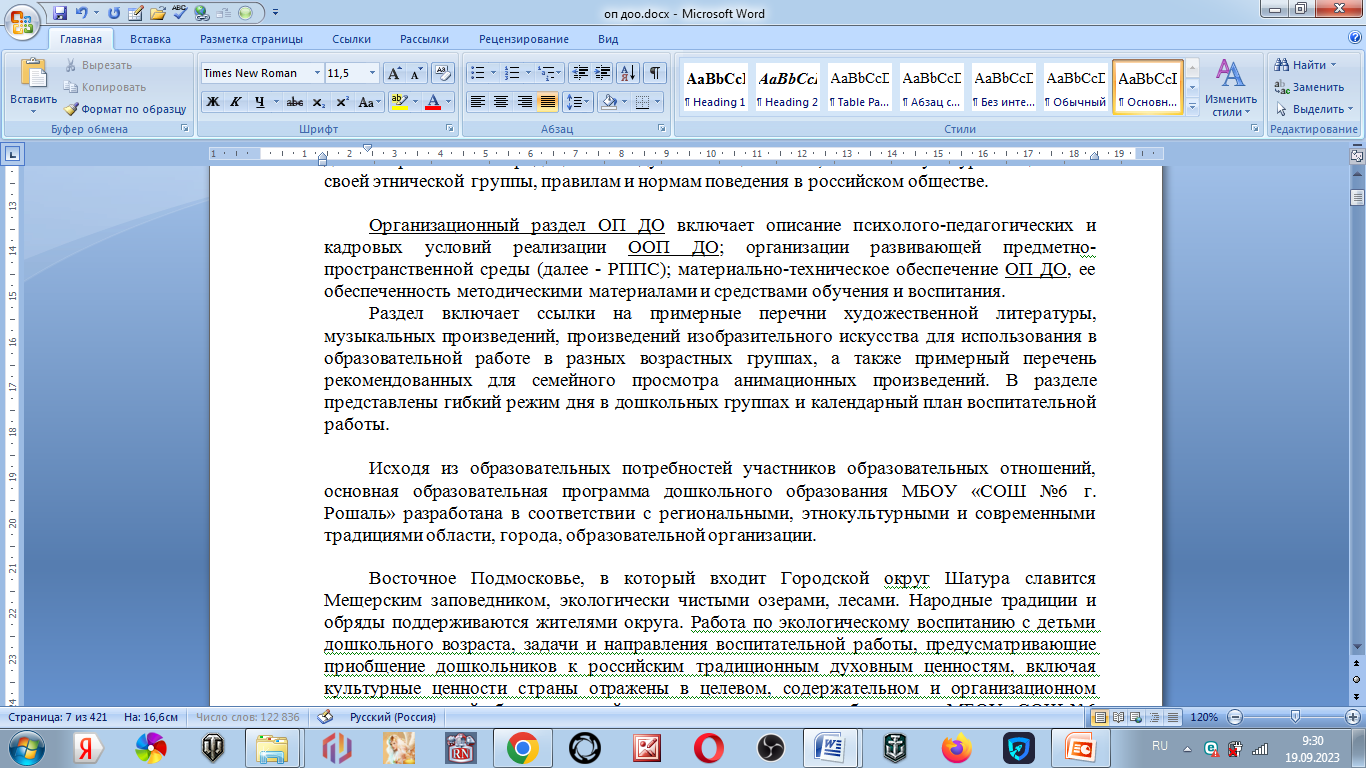 Курсивом выделен текст части образовательной программы МБДОУ, формируемой участниками образовательных отношений.
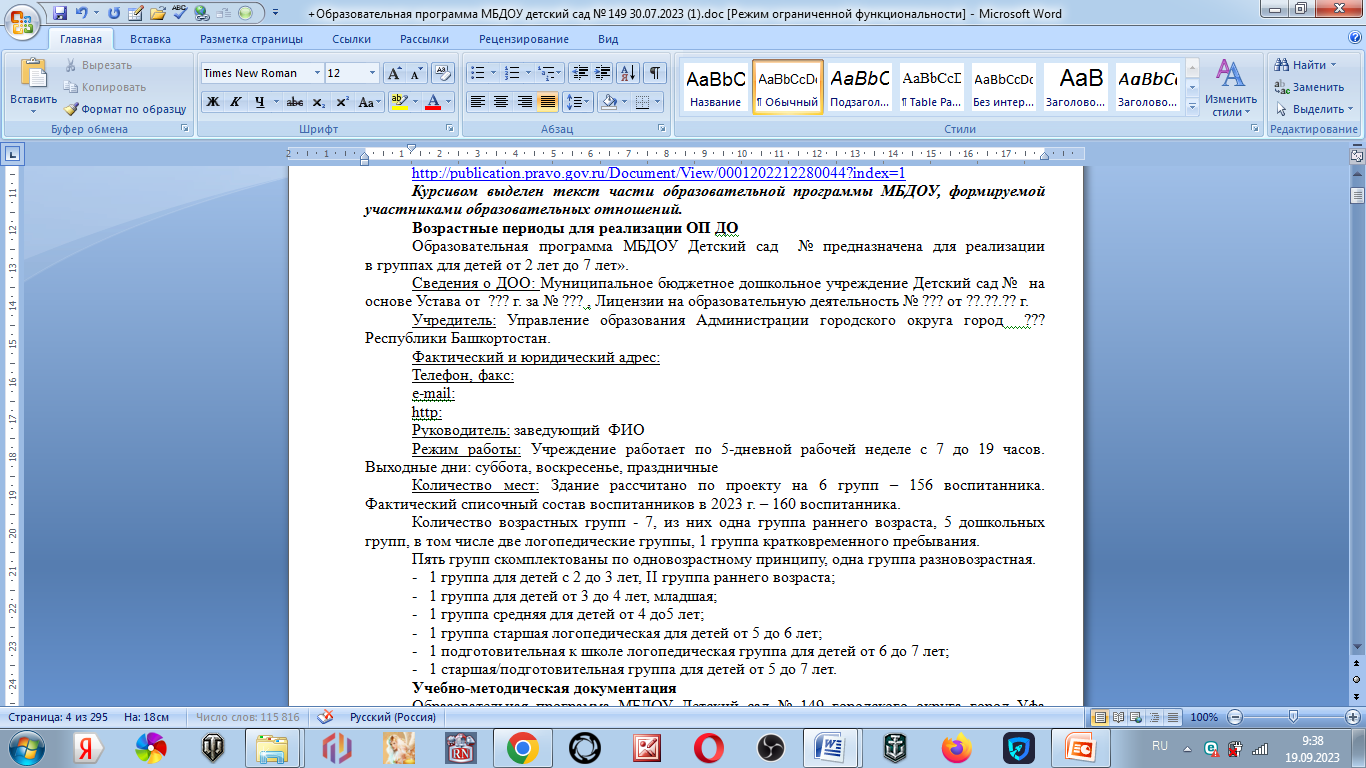 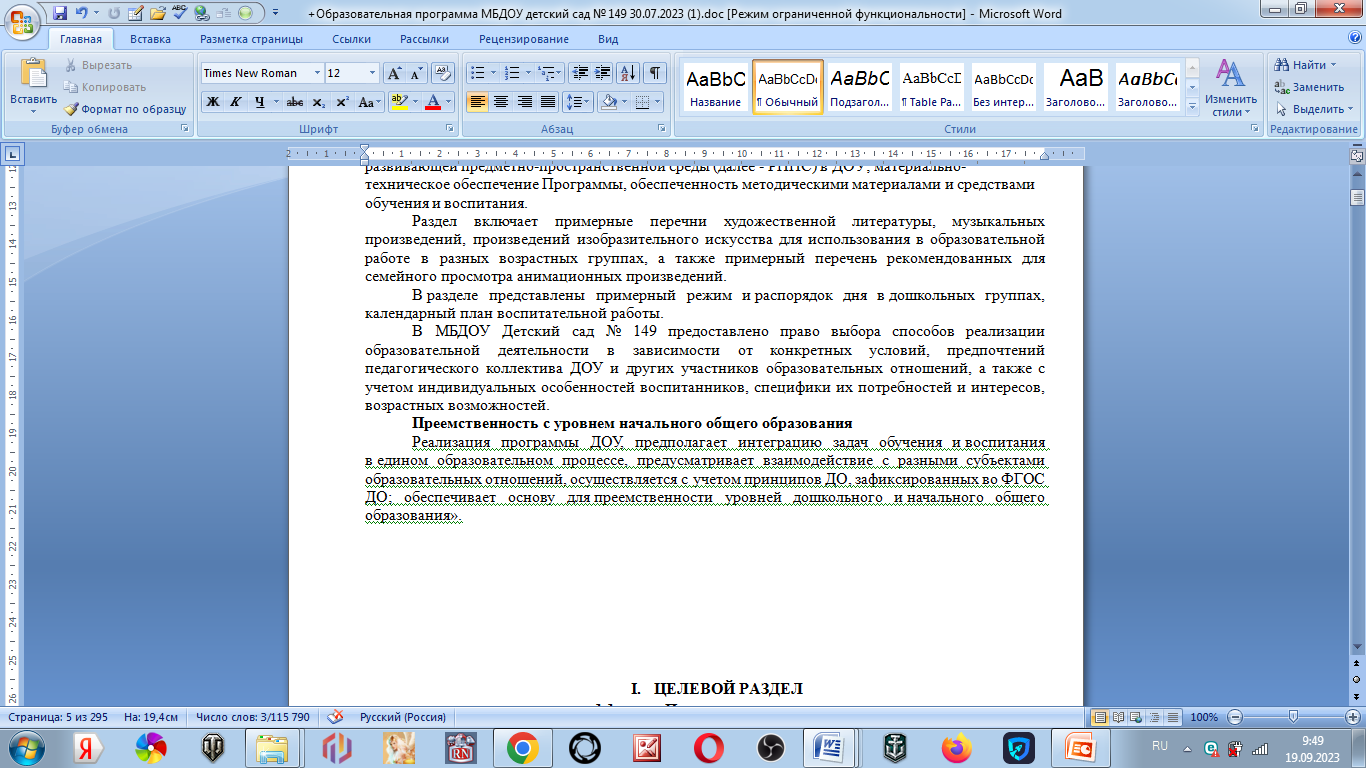 2. Целевой раздел
Вариант 1.
Вариант 2.
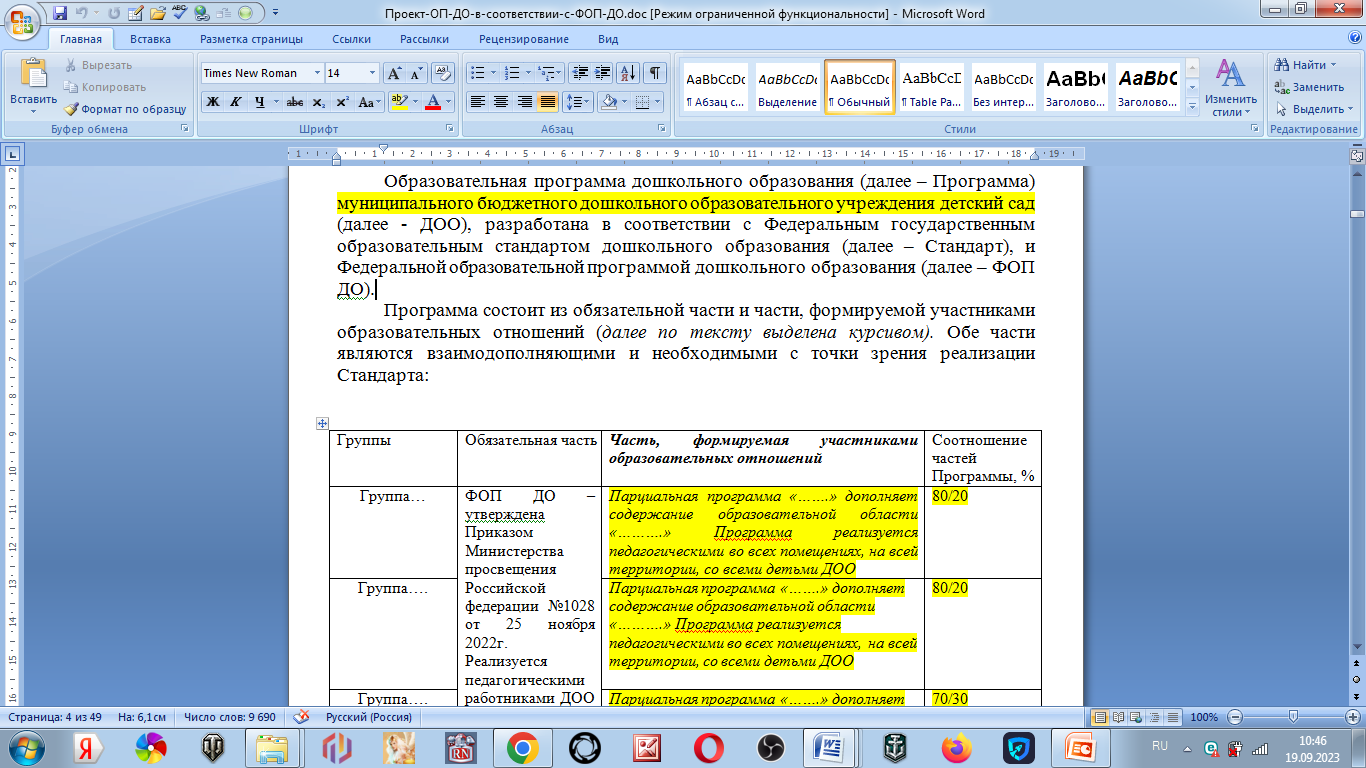 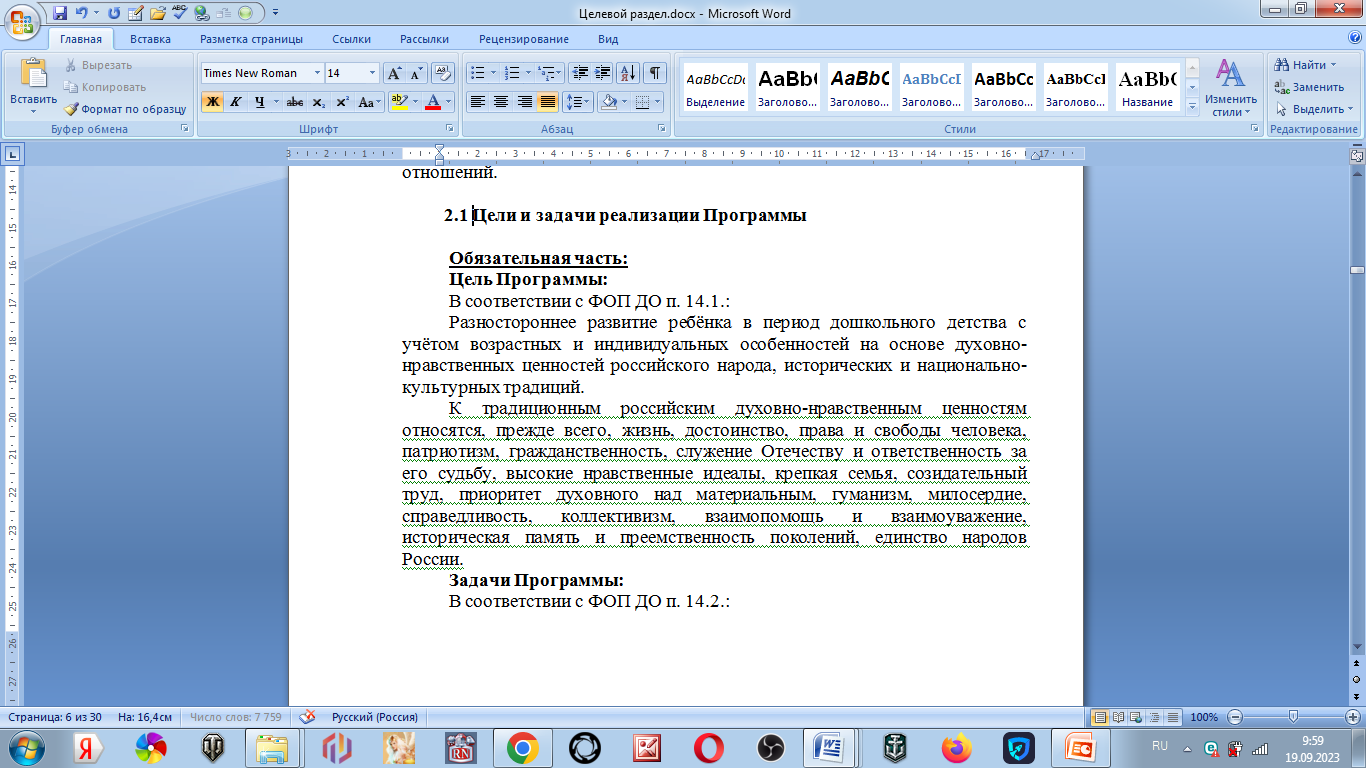 Часть, формируемая участниками образовательных отношений:Цель: нужна или нет????Задачи. например:- создание условий для всестороннего развития и воспитания детей раннего и дошкольного возраста  с учетом специфики  социокультурной ситуации  региона и Организации; - создание условий для  познавательного развития детей дошкольного возраста  на основе  STEM образования
Также реализация части Программы, формируемая участниками образовательных отношений, связана с условиями, традициями и укладом  МАДОУ ???, что описано подробнее в рабочей программе воспитания (п. 2.8 Программы).
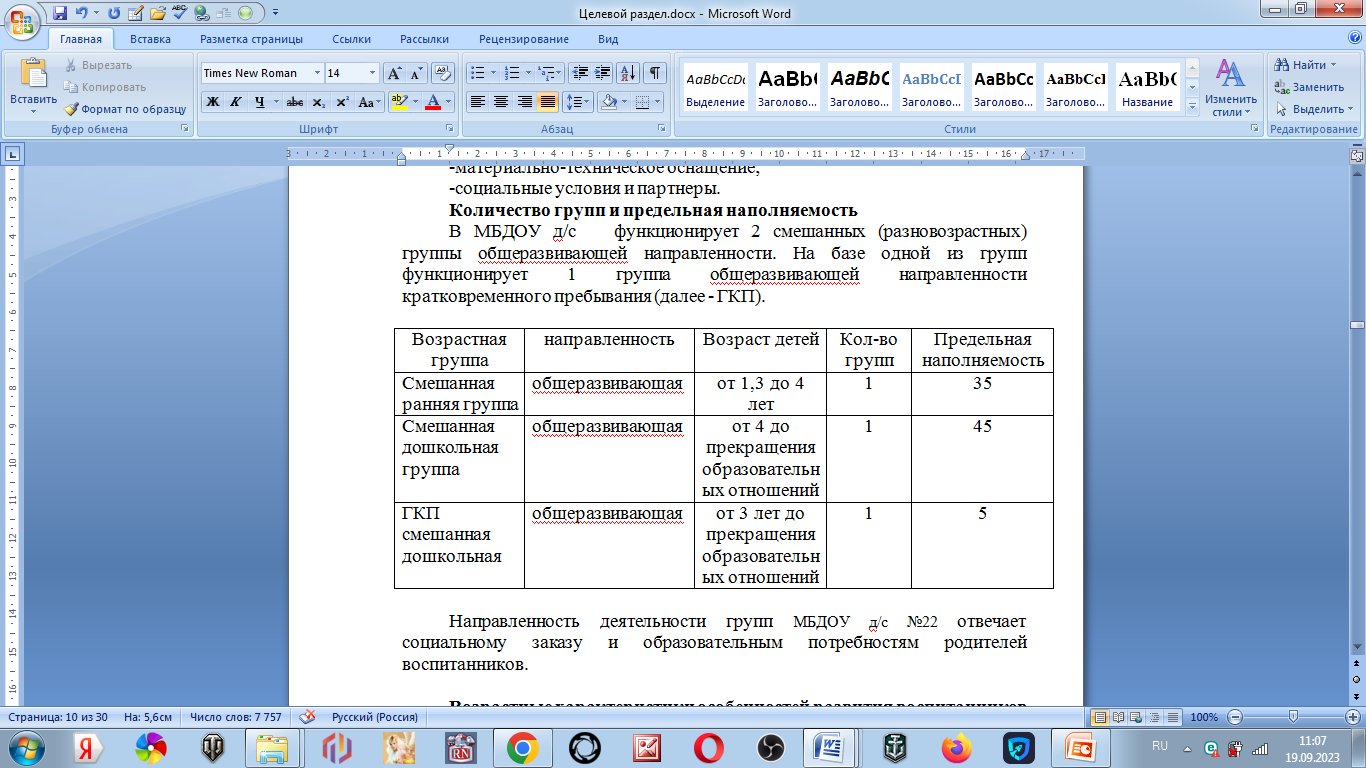 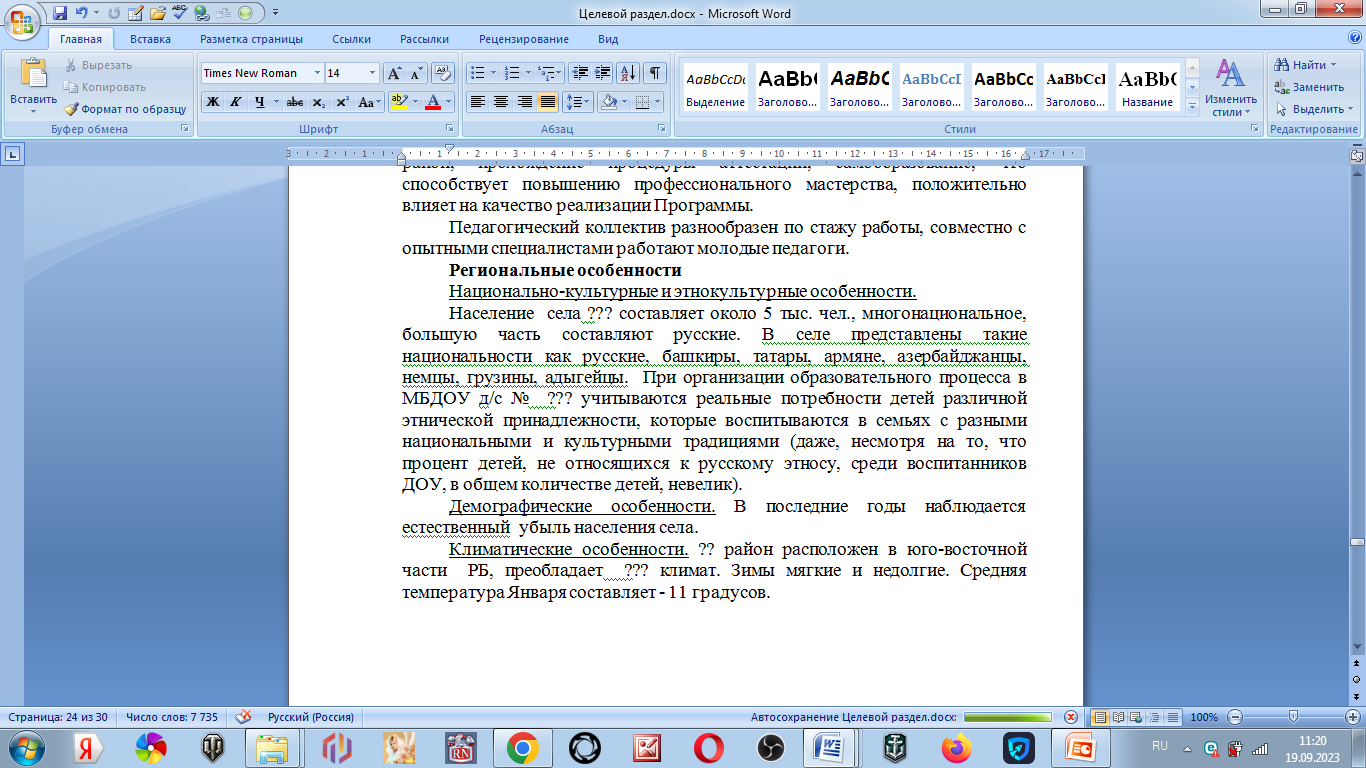 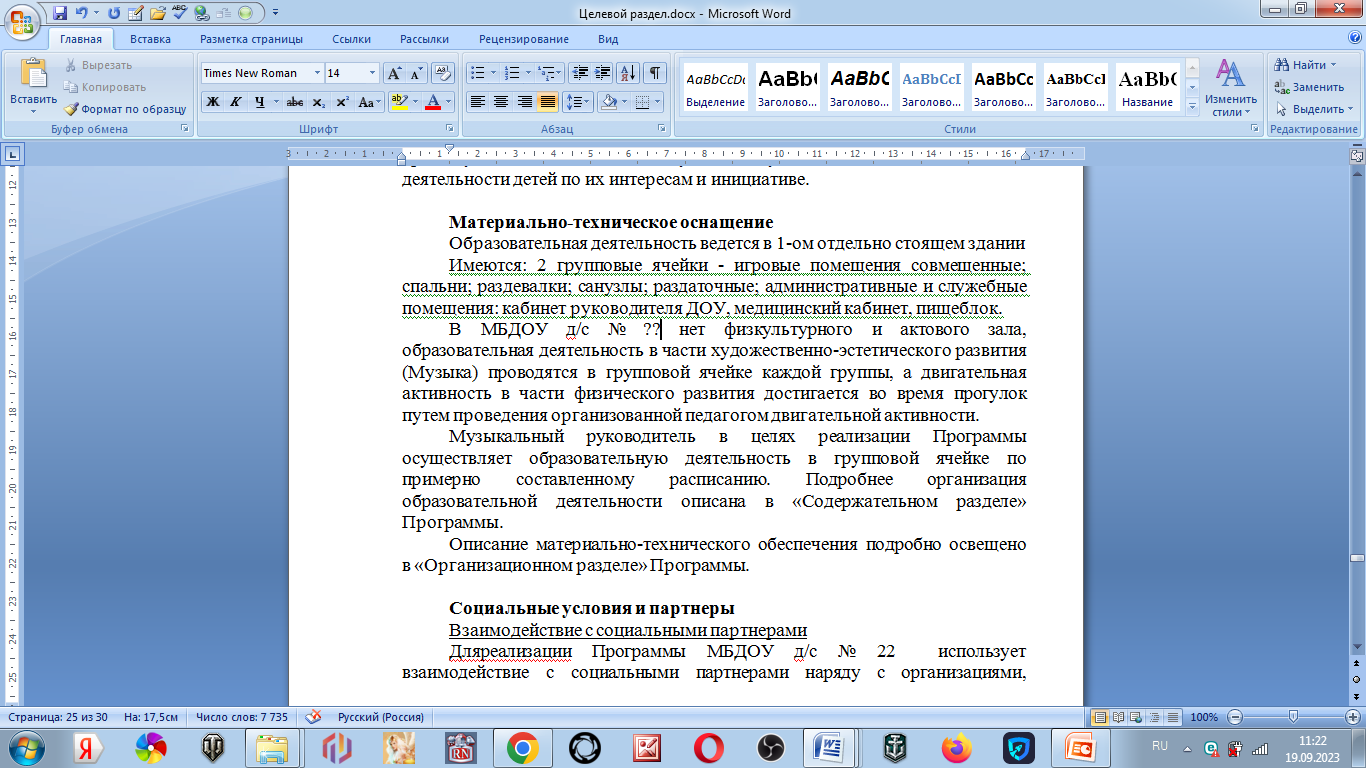 Социальные условия и партнеры
Планируемые результаты (обязательная часть)
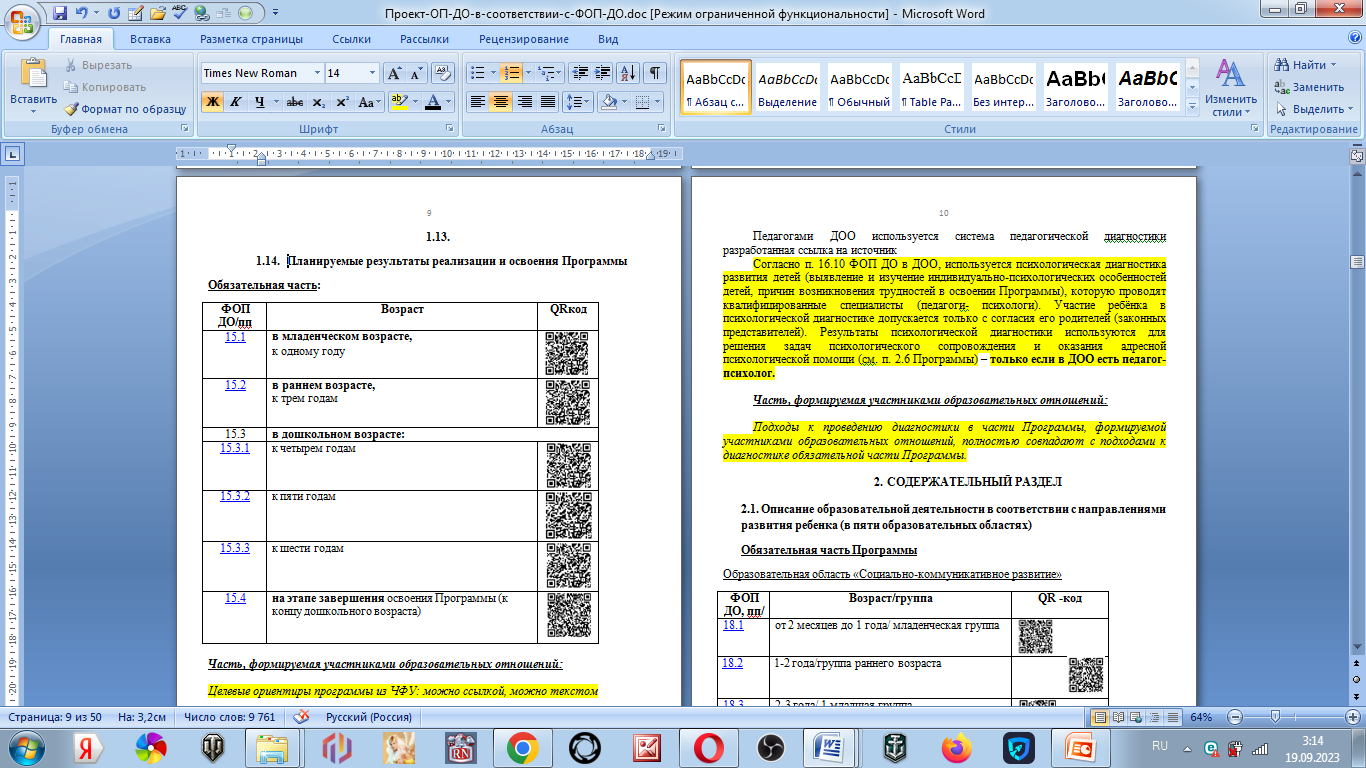